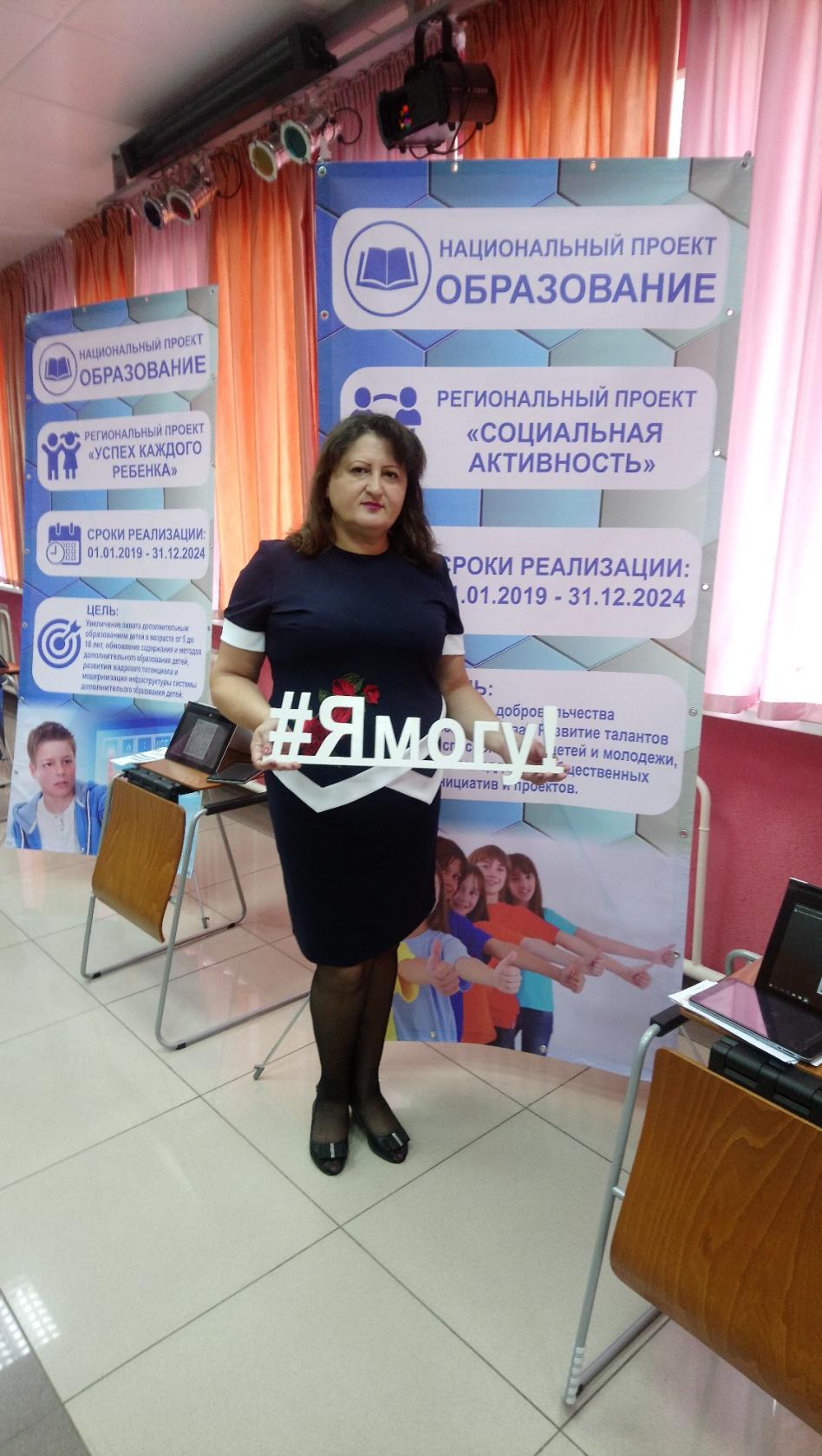 Педагог-организатор филиала 
МАОУ Сорокинской СОШ №1-
Готопутовская СОШ
Проект
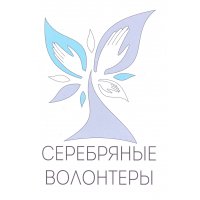 ««Серебряное волонтёрство»
 как путь к воспитанию школьников»
«ДОБРОВОЛЕЦ РОССИИ-2018»-ДИПЛОМ 2 СТЕПЕНИ
«ВОЛОНТЕР ГОДА-2018»-ДИПЛОМ 1 СТЕПЕНИ
Члены «Совета ветеранов»
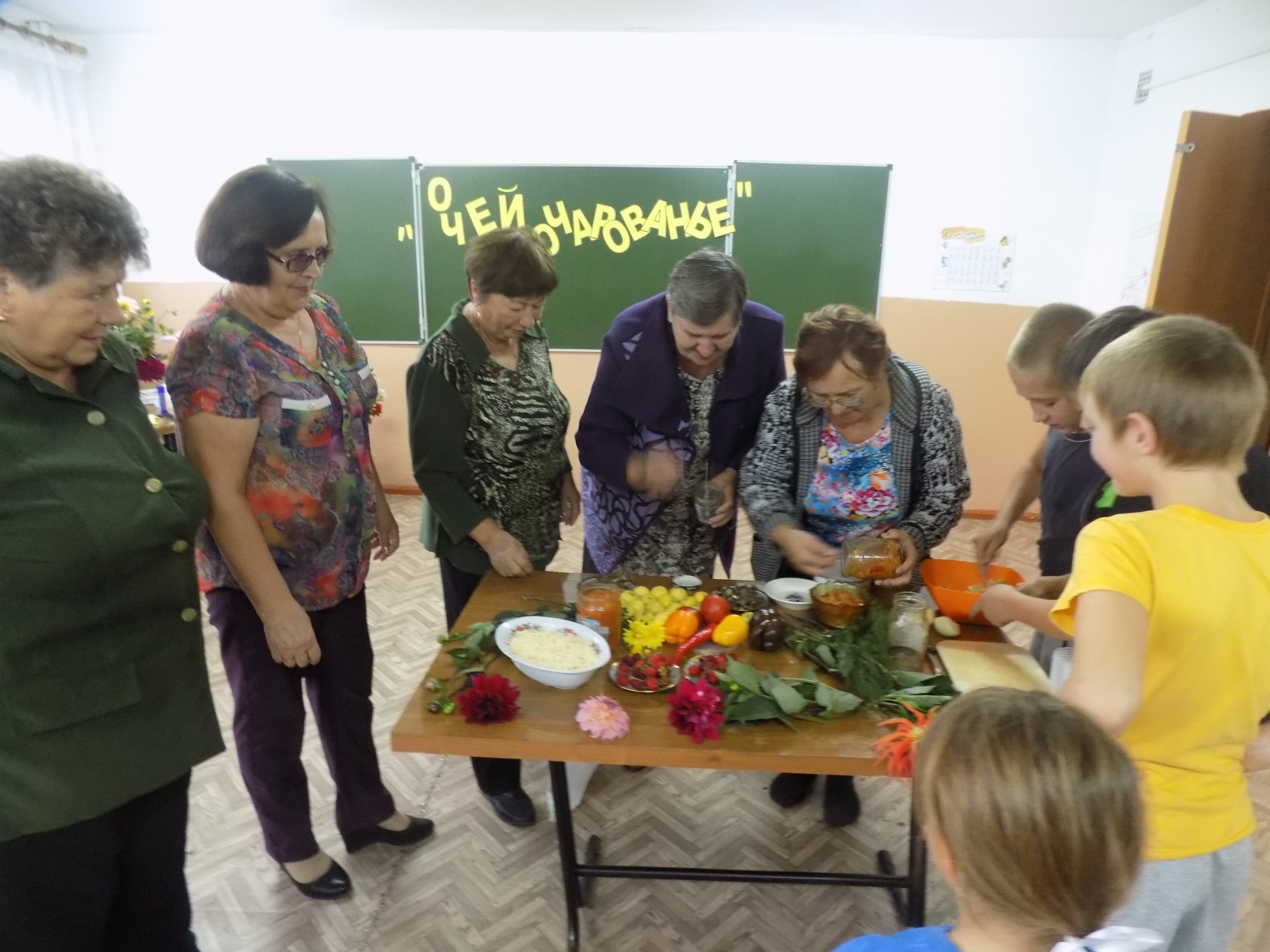 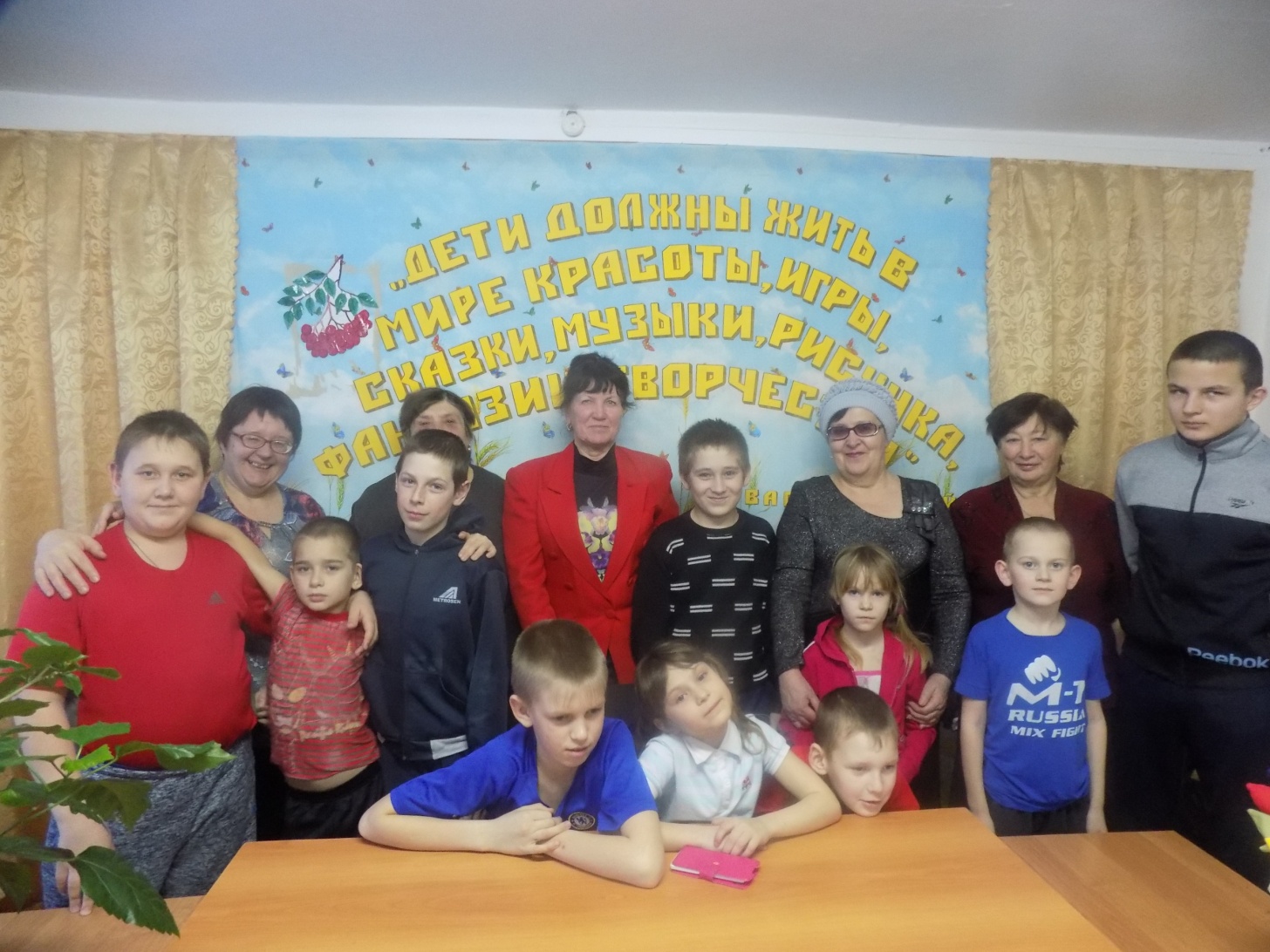 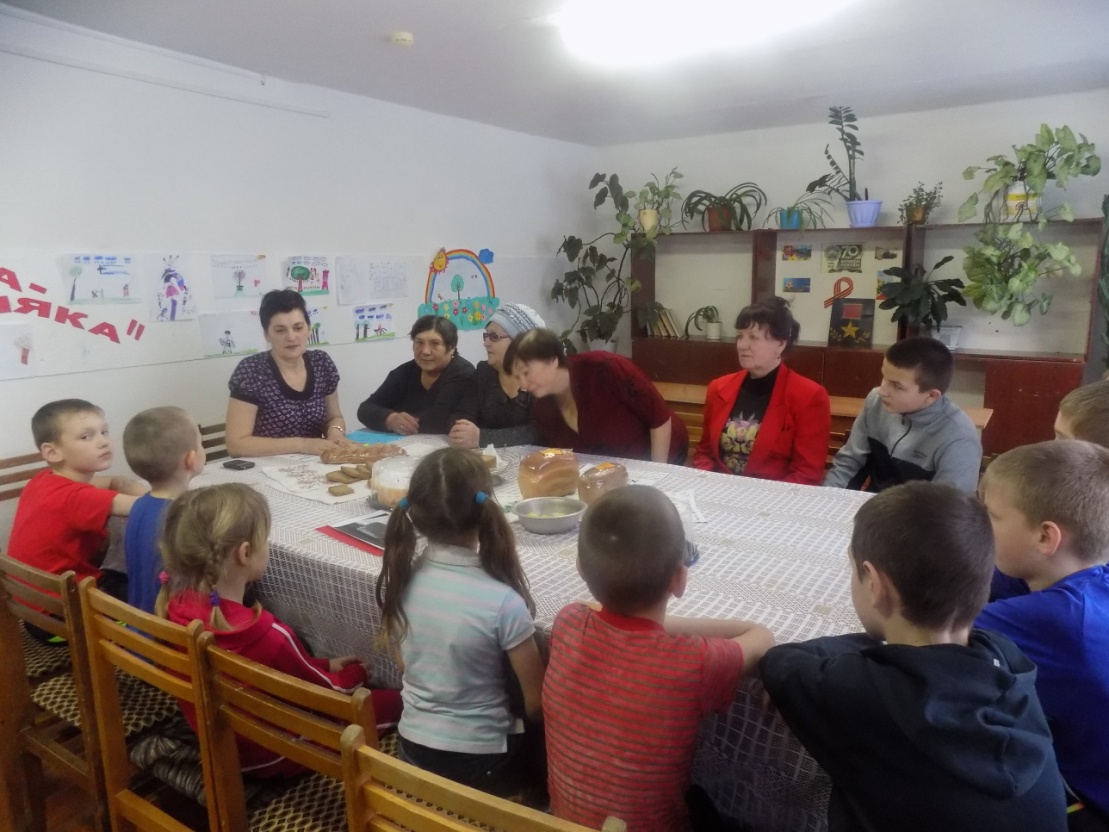 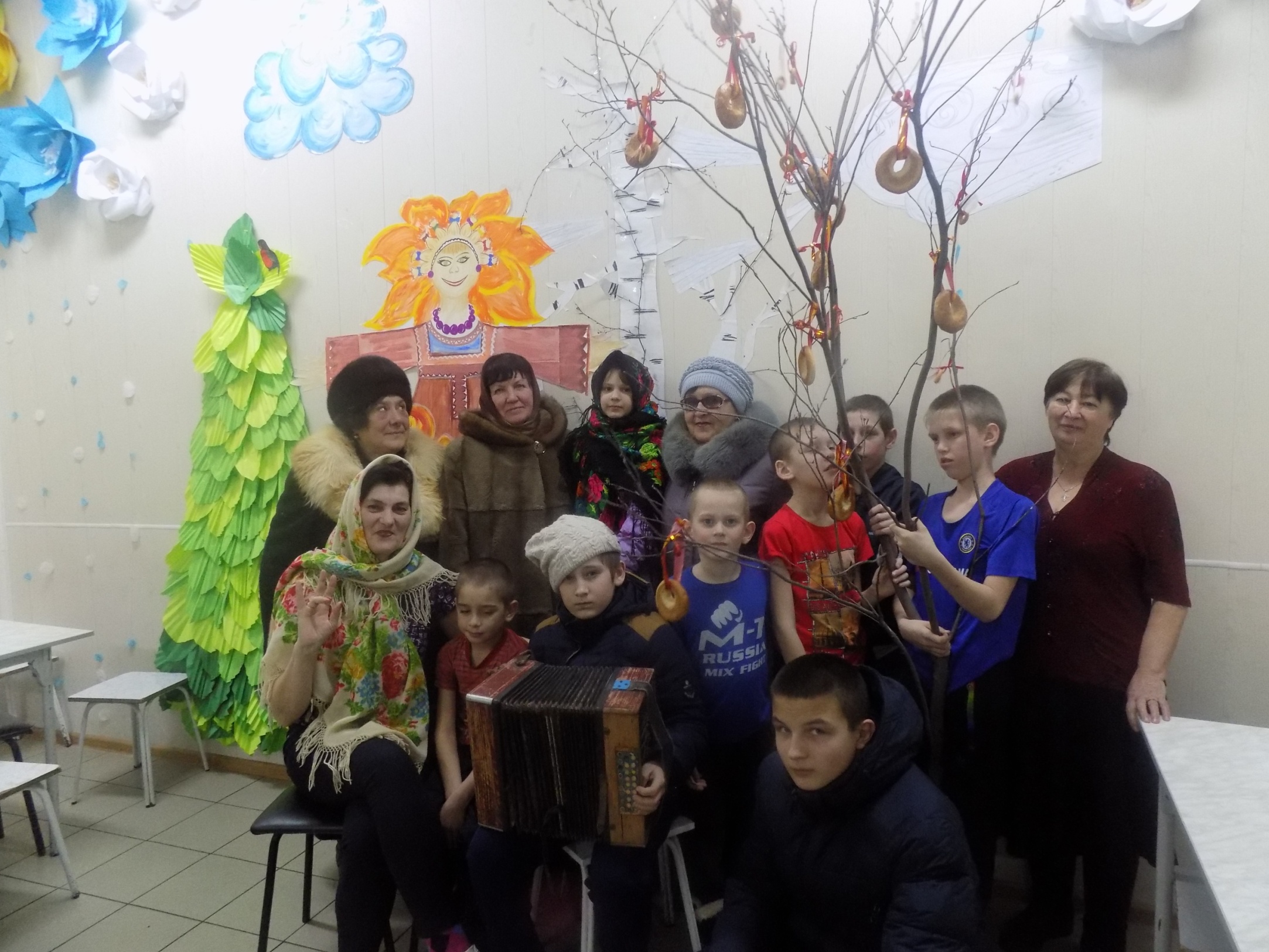 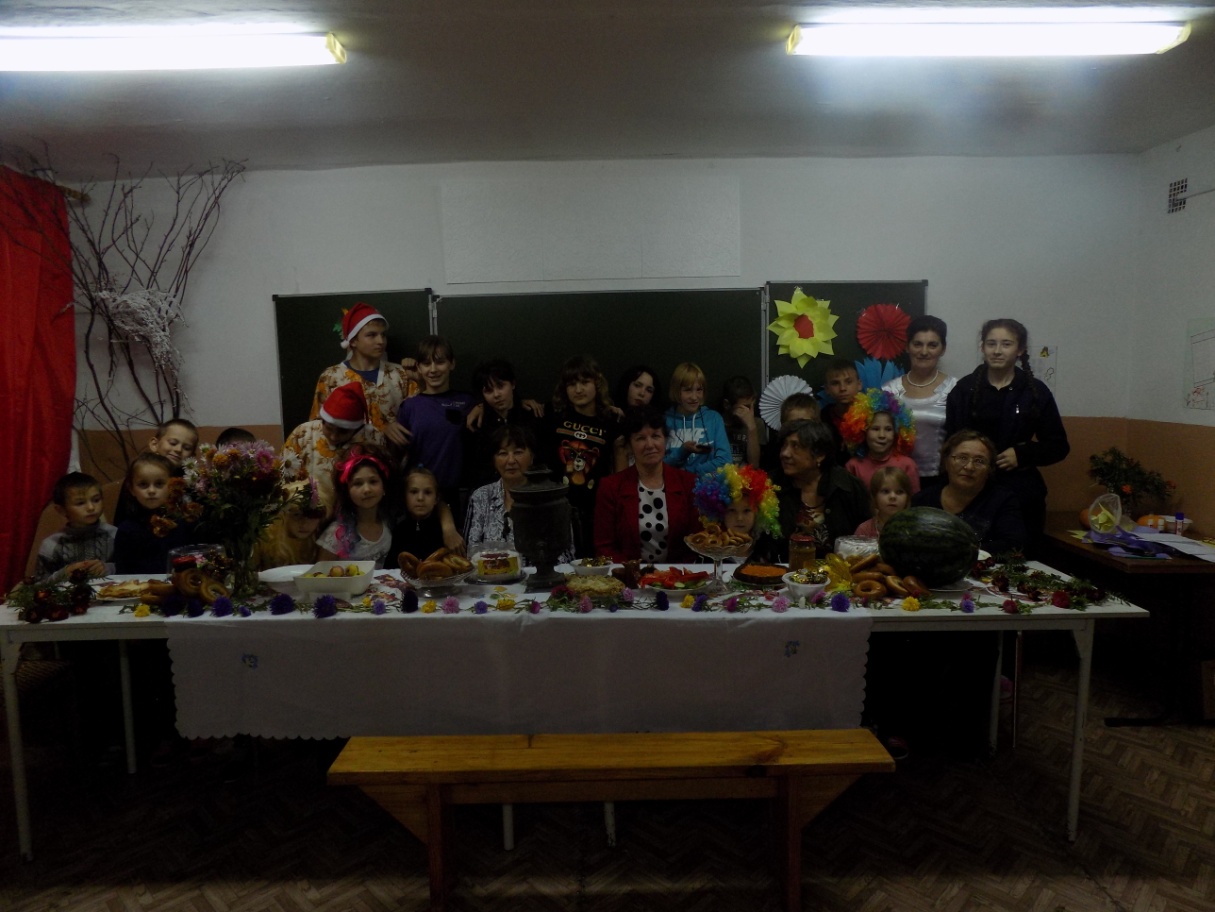 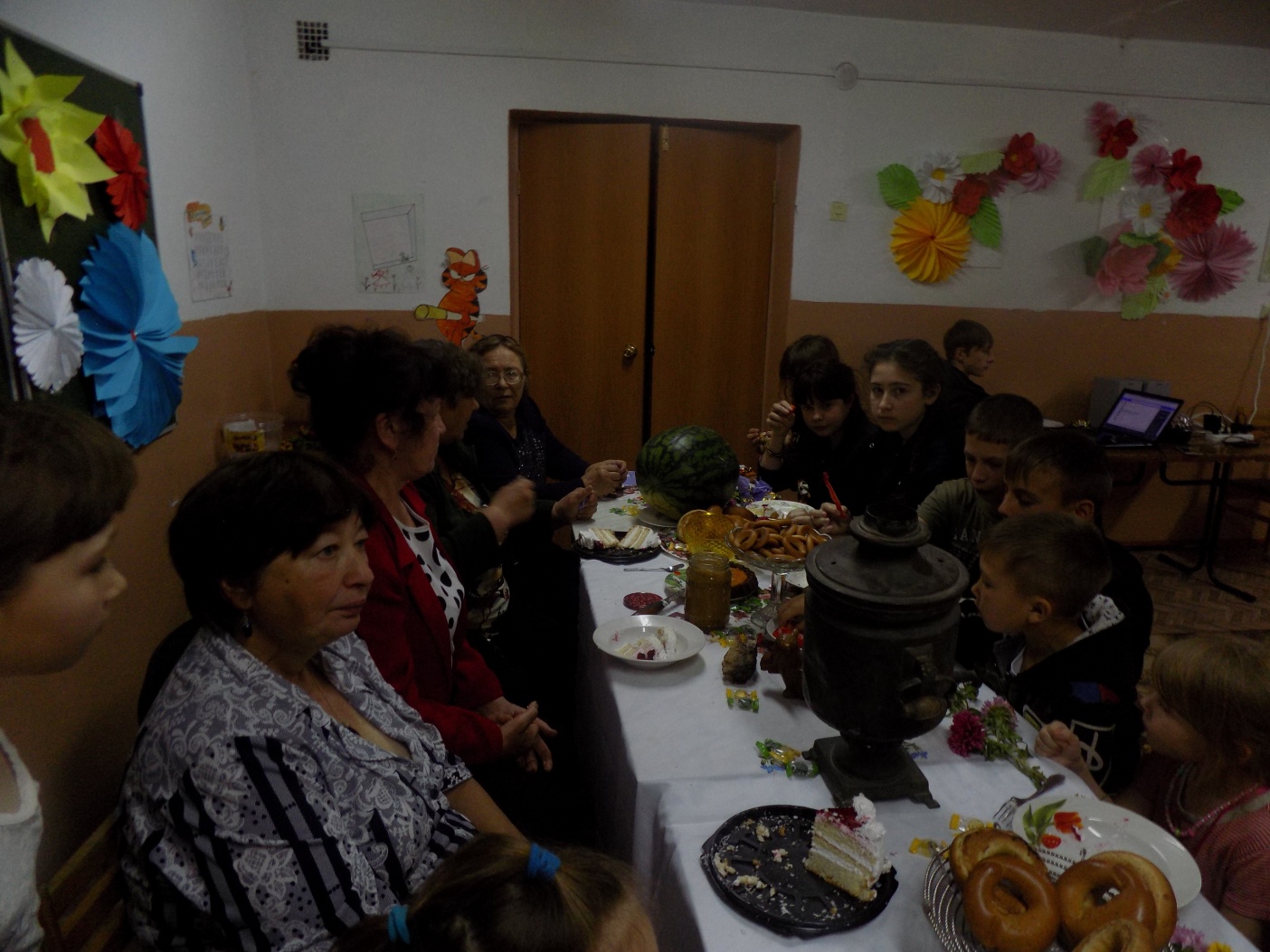 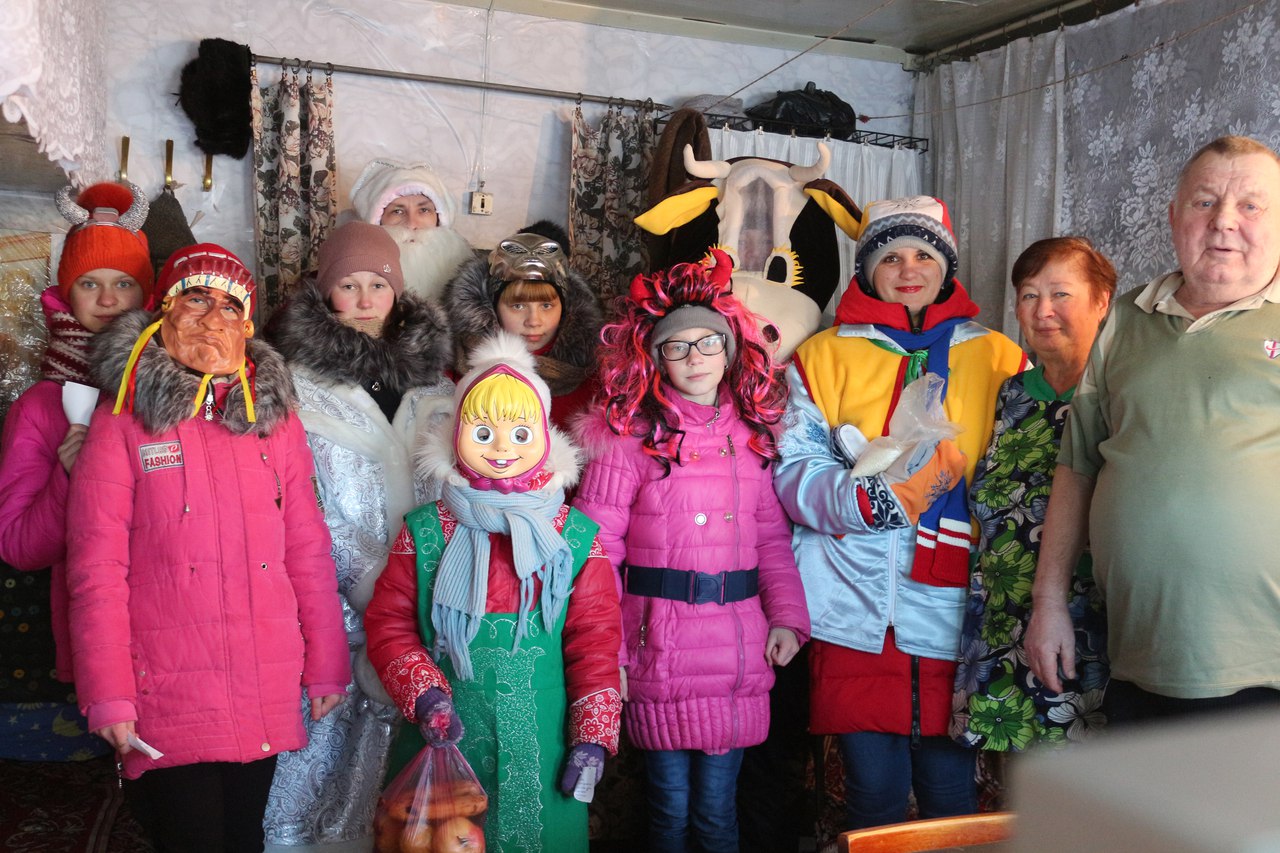 «Узнай героя –земляка»
-диплом 1 степени
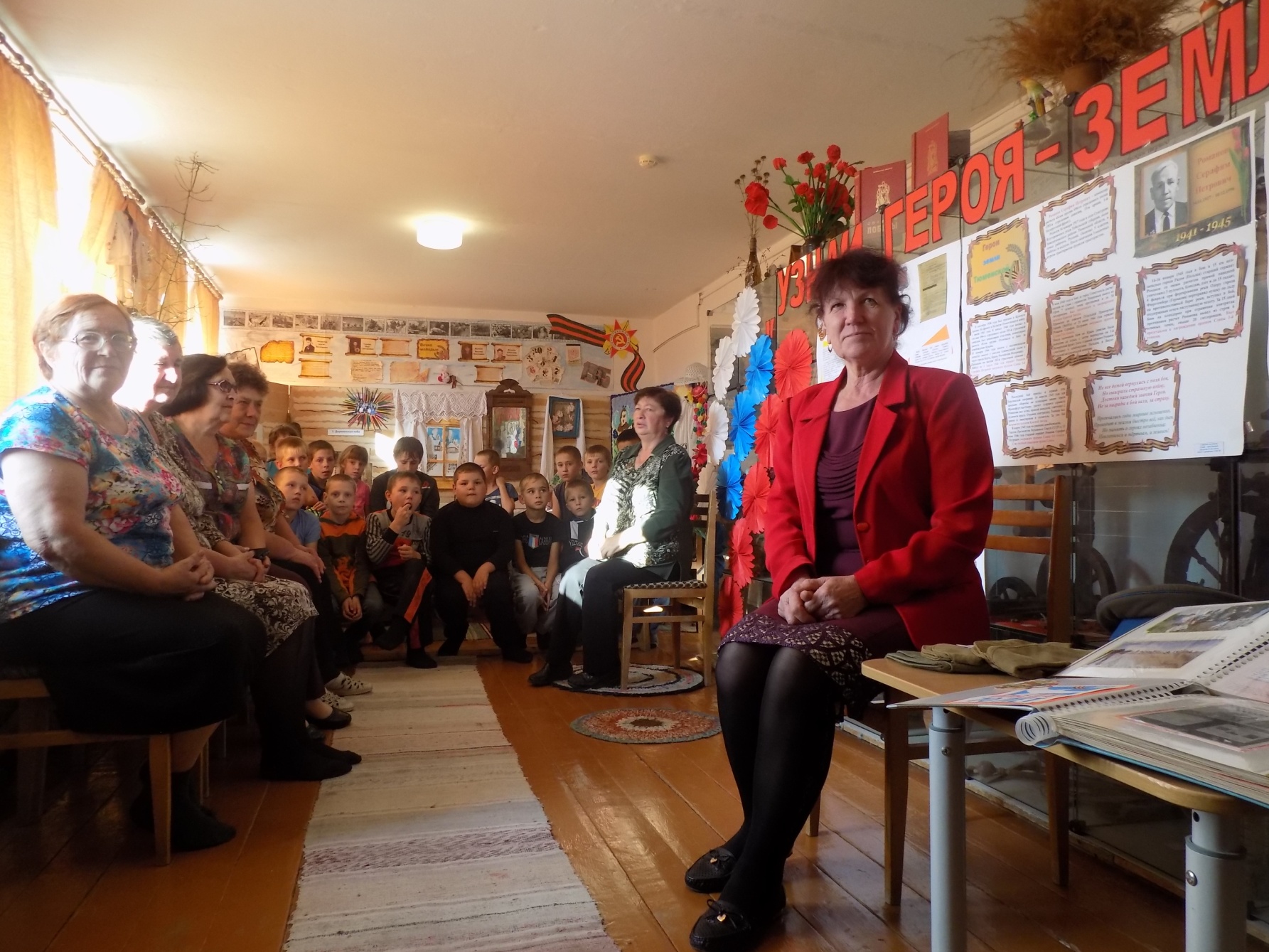 Цель проекта:
Создание условий для вовлечения граждан старшего поколения в социально-значимую активную деятельность, направленную на получение школьниками знаний, жизненного опыта и формирования личностных качеств.
Задачи проекта:
Привлечение интересующихся, энергичных пожилых людей, с целью создания постоянной группы для участия в школьных мероприятиях
Создание плана постоянных мероприятий с участием «Серебряных волонтеров» на основе анализа воспитательной работы.
Содействие утверждению в жизни детей и подростков идей добра и красоты, духовного и физического совершенствования.
Получение школьниками положительного жизненного опыта от старшего поколения.
Развитие подросткового добровольческого движения.
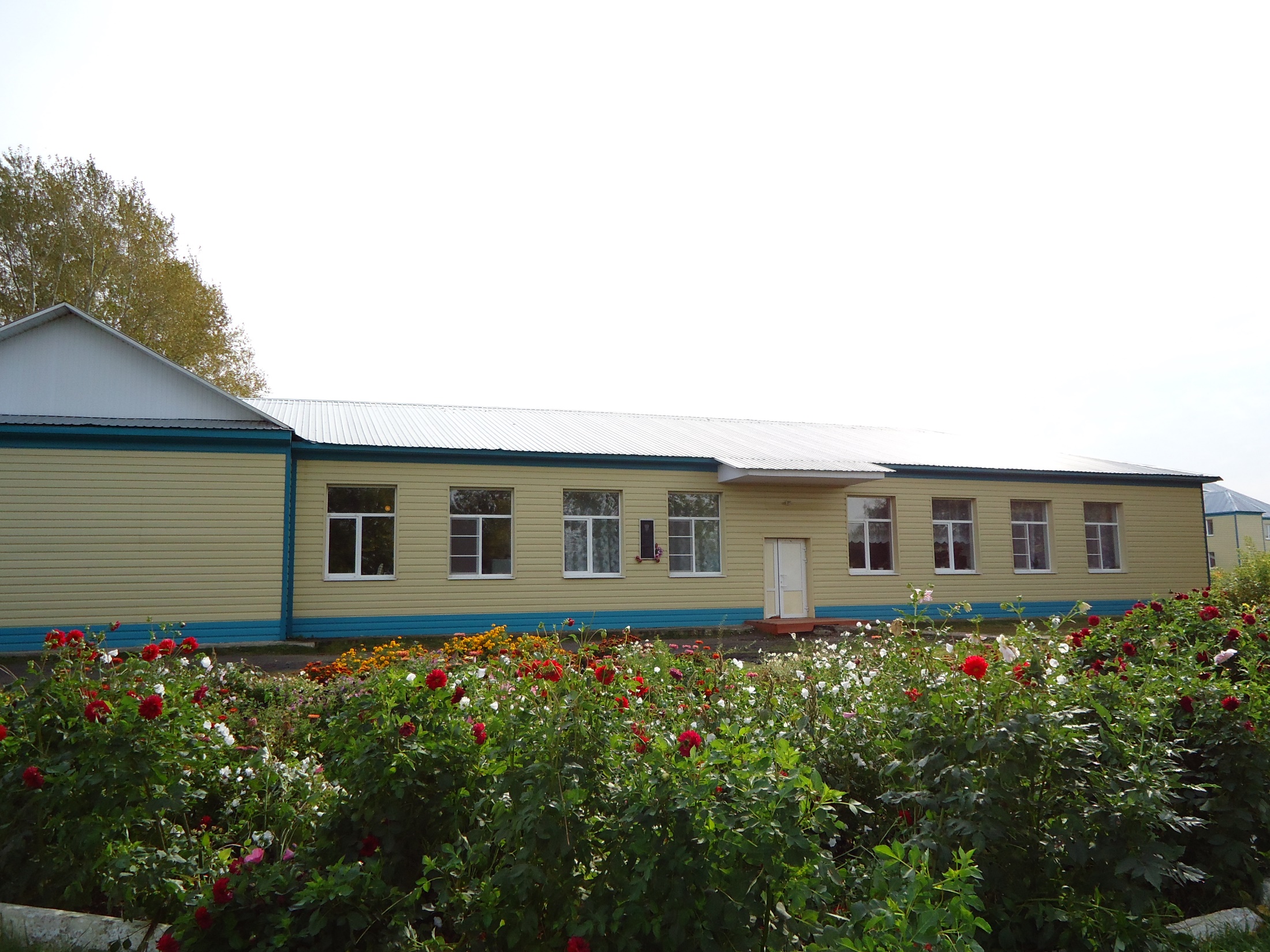 Проект осуществляется на территории Готопутовской школы.
Ожидаемый результат:
Повысится уровень воспитанности учеников. Произойдет преемственность поколения, школьники получат положительный жизненный опыт от старшего поколения

Произойдет повышение интереса  и ответственности школьников за порученное и выполняемое дело. Ребята станут более общительными,  вежливыми, трудолюбивыми с активной жизненной позицией

Активисты волонтерского отряда во время реализации проекта вовлекут большинство школьников в волонтерскую деятельность на примере деятельности «Серебряных волонтеров»